BRITISH VS AMERICAN
MARIALENA SOFRONIOU
ST ‘3
BRITISH
BRITISH
1.CHIPS
2.CRISPS
3.COURGETTE
4.ROLL
5.SWEETS
6.JAM
7.ICE LOLLY
8.BISCUIT
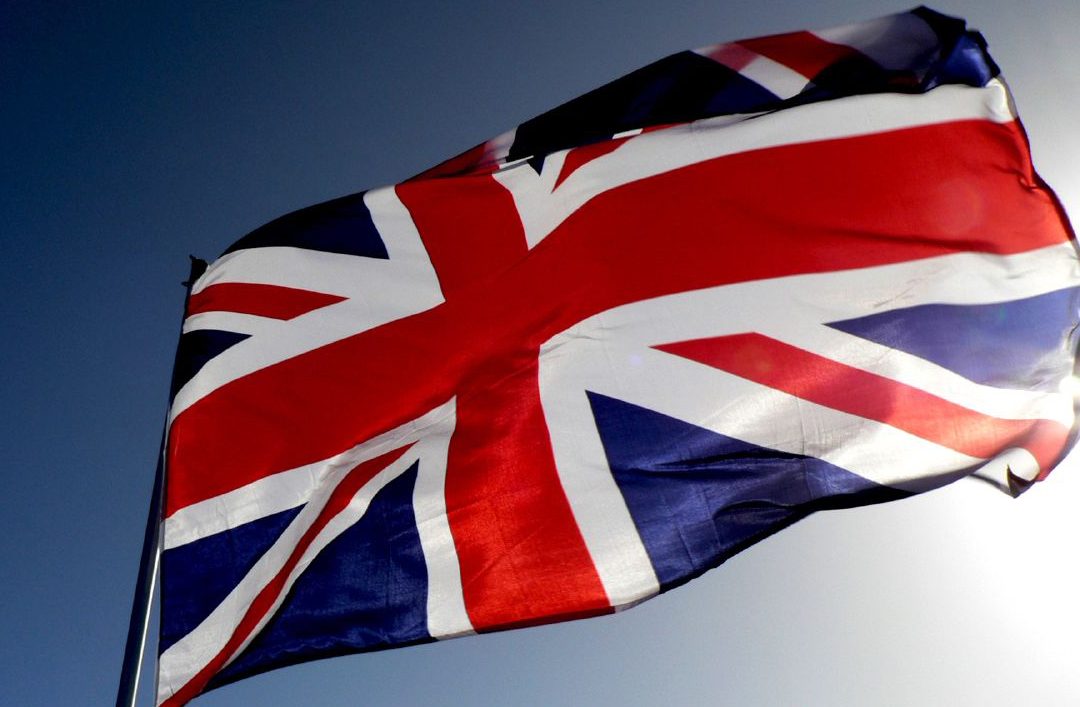 BRITISH
BRITISH
BRITISH
AMERICAN
1.FRIES
2.CHIPS
3.ZUCCHINI
4.SUD
5.CANDY
6.JELLY
7.POPSICLE
8.COOKIE
AMERICAN
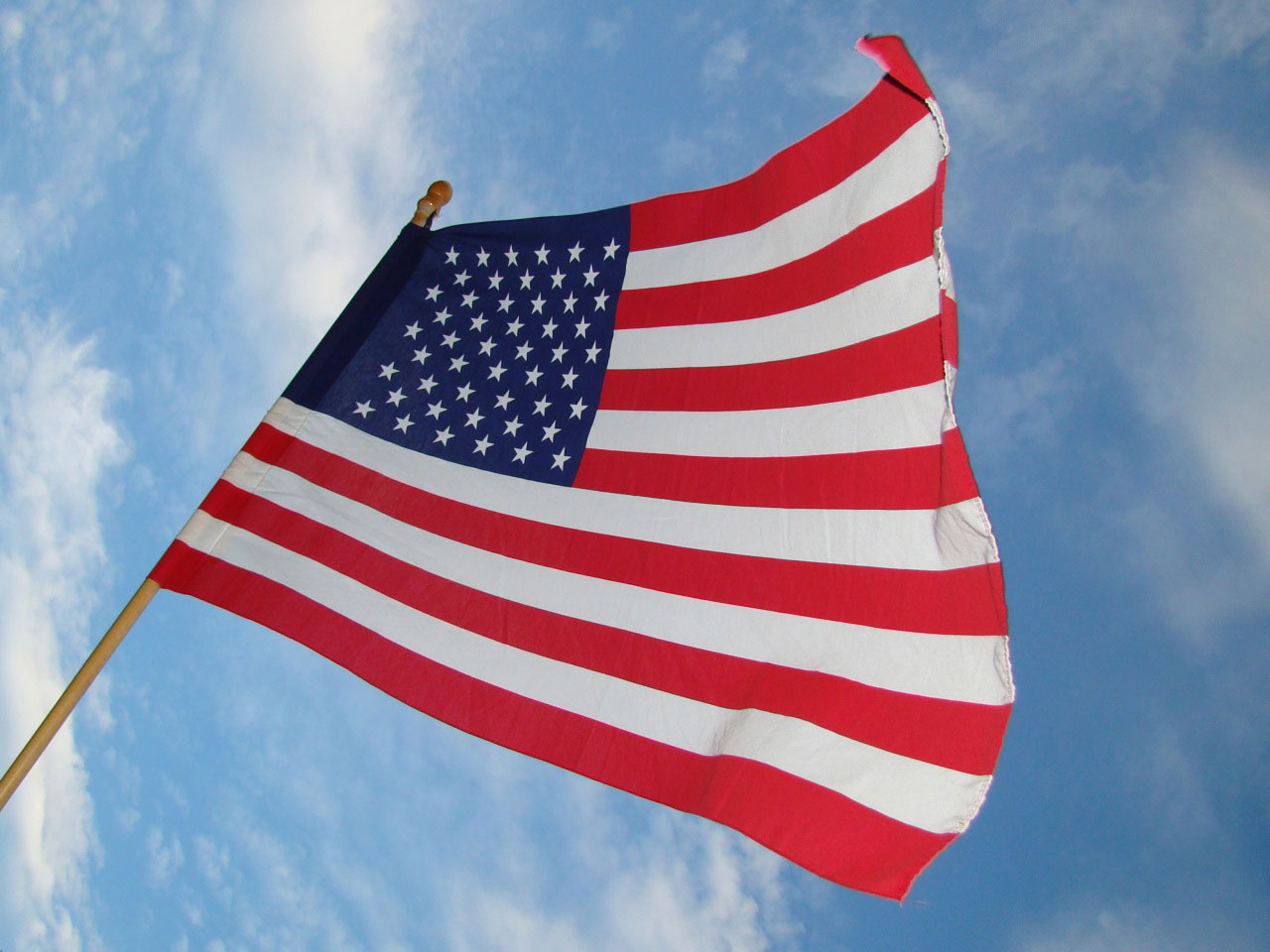 AMERICAN
AMERICAN
AMERICAN
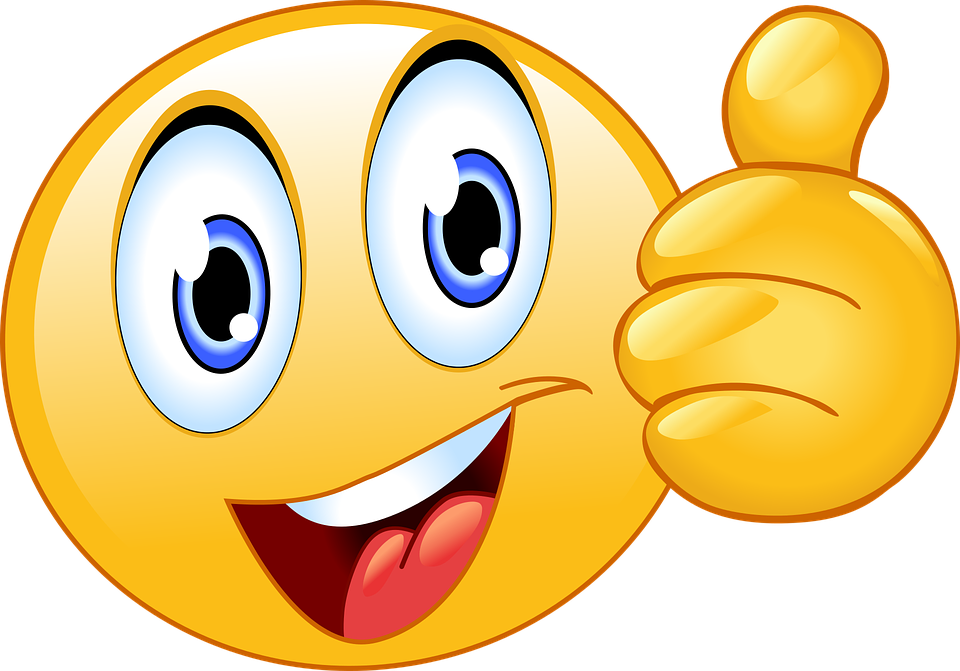 thank you for watcing